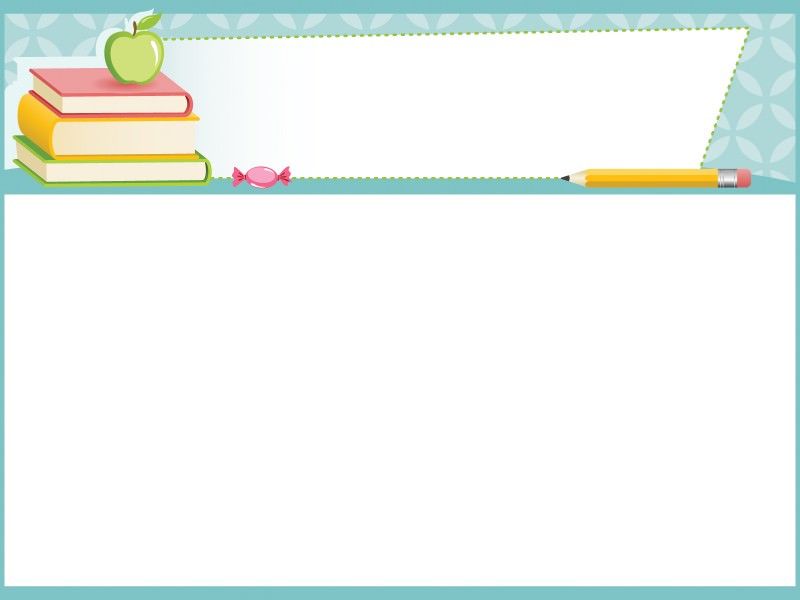 Tiết 35
ÔN TẬP HỌC KÌ I
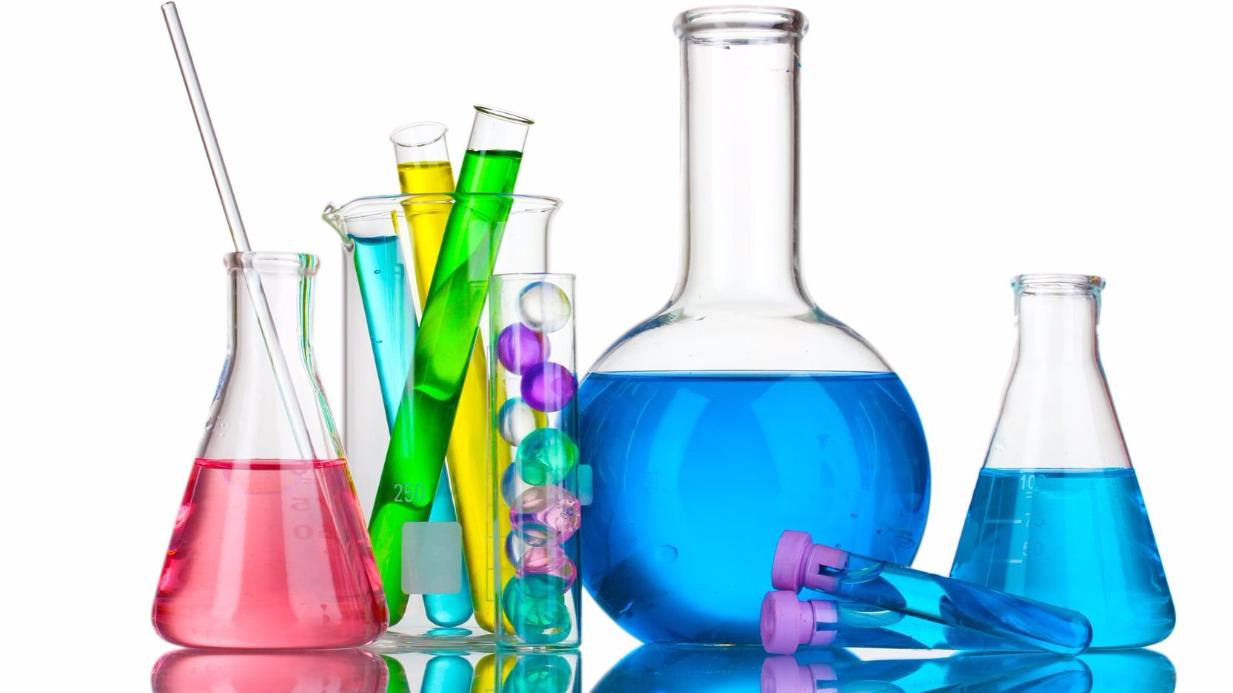 CÁC DẠNG BÀI TẬP
Giải thích hiện tượng thực tế
Dạng 1: Viết phương trình hóa học
BT 1a (SGK): Hoàn thành chuỗi phản ứng sau:
BT 3 (SGK): Hãy nêu phương pháp hóa học để nhận biết 3 kim loại sau:
Nhôm, Bạc, Sắt
Dạng 2: Nhận biết chất, tách chất
BT 1: Hãy nêu phương pháp hóa học để nhận biết 3 kim loại sau:
Nhôm, Bạc, Sắt
Dạng 2: Nhận biết chất, tách chất
+ dd NaOH
Không hiện tượng
Sủi bọt khí
Sắt, Bạc
Nhôm (1)
+ HCl
Không hiện tượng
Sủi bọt khí
Sắt (2)
Bạc
BT 3 (SGK): Hãy nêu phương pháp hóa học để nhận biết 3 kim loại sau:
Nhôm, Bạc, Sắt
Dạng 2: Nhận biết chất, tách chất
BT 7 (SGK): Bạc dạng bột có lẫn tạp chất đồng, nhôm. Bằng phương pháp hóa học, làm thế nào để thu được bạc tinh khiết?
Cho 11 gam hỗn hợp hai kim loại (Al, Fe) tác dụng hết với dung dịch H2SO4 loãng dư, thu được 8,96 lít khí (đktc).
a. Viết các PTHH xảy ra.
b. Tính thành phần phần trăm khối lượng mỗi kim loại trong hỗn hợp.
Dạng 3: Bài tập tính theo PTHH
BT 1: 
a) Giải thích tại sao khi để vôi sống (CaO) trong không khí lâu ngày vôi sống bị giảm chất lượng? 
b) Giải thích vì sao CaO được sử dụng để khử chua đất trồng?
Dạng 4: Giải thích hiện tượng thực tế
BT 2: Để bảo vệ vỏ tàu biển bằng thép, người ta thường gắn vào vỏ tàu (phần ngâm dưới nước) kim loại nào sau đây? Giải thích?
A. Ag          B. Cu         C. Pb          D. Zn
Cảm ơn thầy, cô 
và các em!